Synthèse du diagnostic sécurité – AG 11/2018
Ce document présente les principaux résultats et axes de travail suite à la diffusion, et aux retours qui en ont été faits, du QCM « Diagnostic Sécurité » diffusé lors de l’AG du 04/11/2018
Généralités et perception de la sécurité
Bilans sur les retours
10 retours, tous constructifs et permettant de faire ressortir plusieurs axes de travail / de progrès
Il est toujours temps de faire parvenir vos réponses si ce n’est pas déjà fait 
La présentation du règlement est systématique (parmi les retours), soit à l’inscription ou lors de sa mise à jour
Identification des situations à risques: réponses homogènes et permettant d’identifier ces situations
La première interface*: réponses plus hétérogènes et n’identifiant pas toujours le lien avec la question précédente, première interface notable : la barrière d’accès au site de vol qui marque la pénétration en zone aéronautique
*Limite commune à deux systèmes, permettant des échanges entre ceux-ci.
Moyenne/mini/maxi de la perception de la sécurité: mini:2 - maxi:4 – moyenne= 3,11 : nous pouvons donc encore progresser
Présentation du règlement et perception de la sécurité au sein du club
Sensibilisation à la sécurité
La façon dont est abordée la sécurité
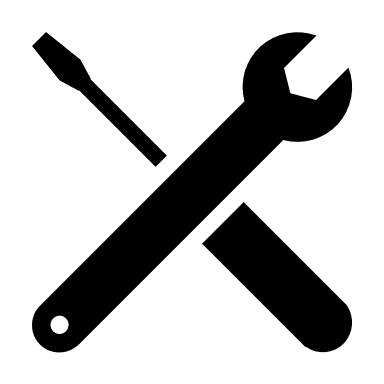 Déclinaison pratique
La caisse à outils pour passer une saison en toute sécurité, et en minimisant la casse
Domaine de vol et anti-abordage
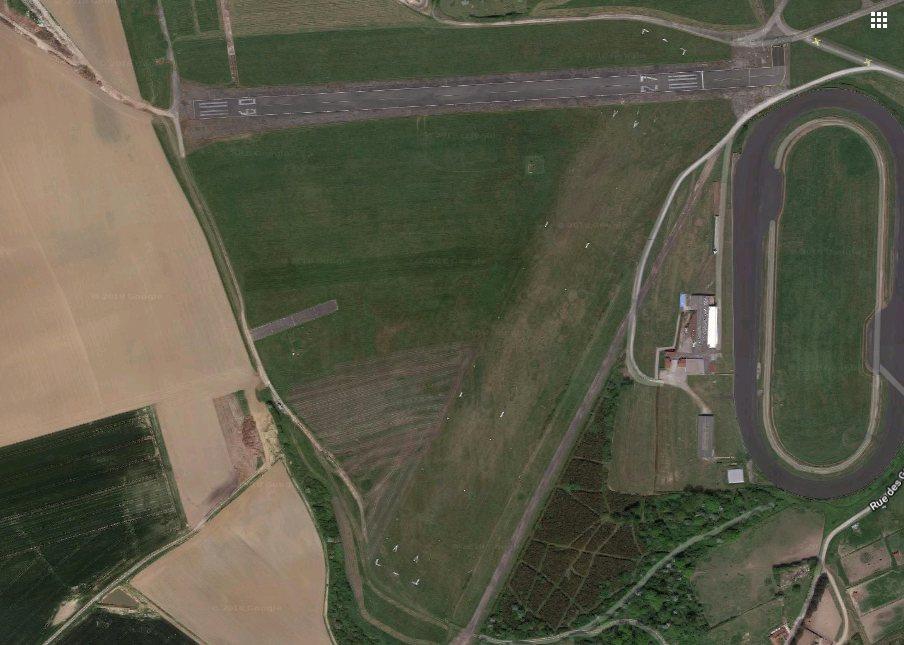 « Emprise » autorisée sur l’aérodrome – limité à 150m d’altitude
200m
Le protocole ne régit pas le survol des champs aux alentours = respect des règles de l’air altitude <150m
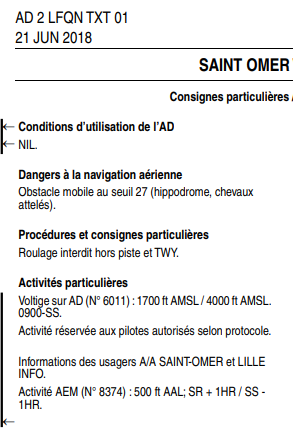 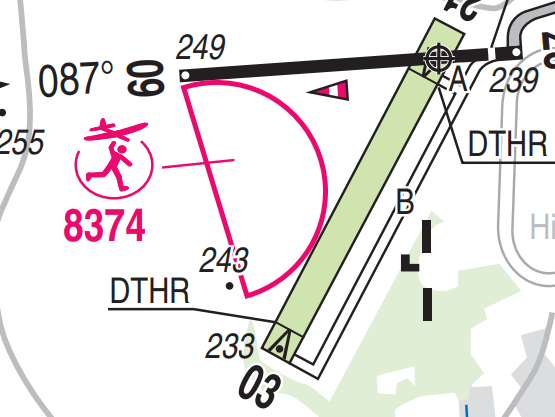 Carte VAC LFQN : la carte a été mise à jour le 13/09/18, et le corps de texte le 21/06/18
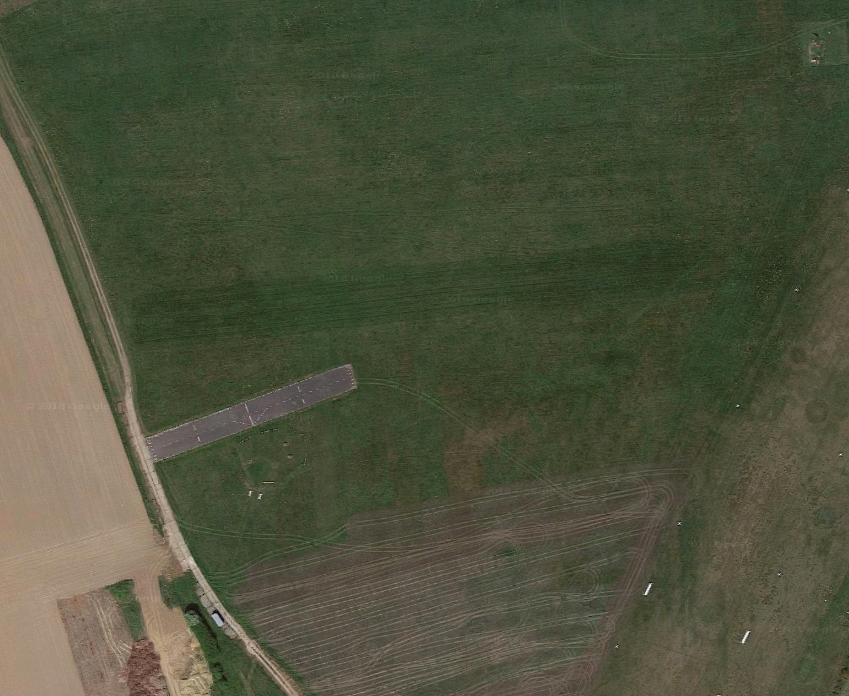 Les tours de piste
Le tour de piste
C’est un rectangle, permettant d’être parallèle à la piste lorsque nous sommes en vent arrière, et les 2 derniers virages permettent d’être sur l’axe de la piste.
Les schémas qui suivent expliquent l’intérêt de respect de ce principe,
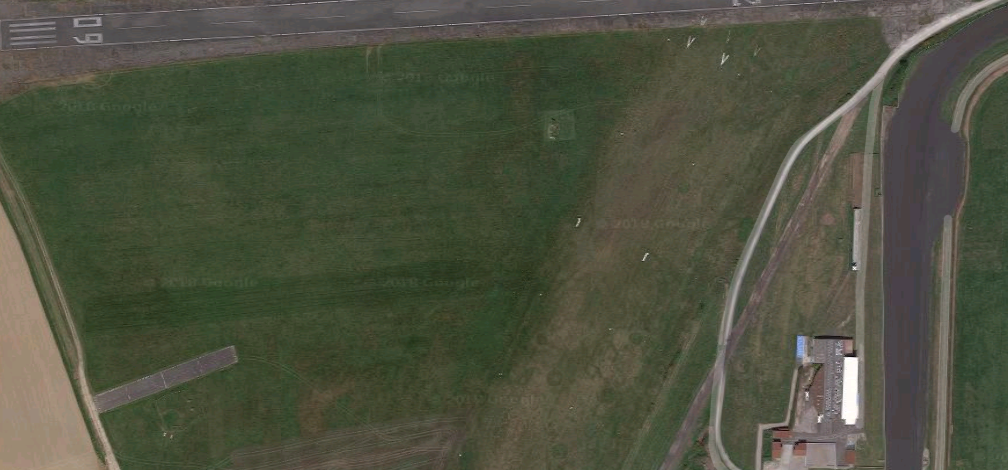 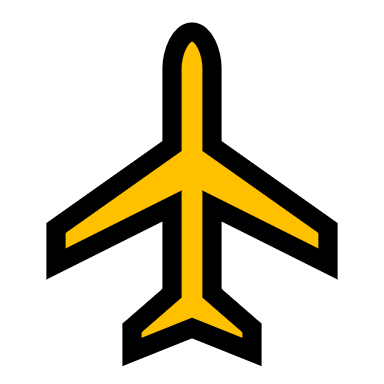 Je débute mon dernier virage lorsque j’atteins le repère « barrière blanche » du virage de l’hippodrome
Axe de la piste
Axe de mon repère
Trajectoire de l’avion
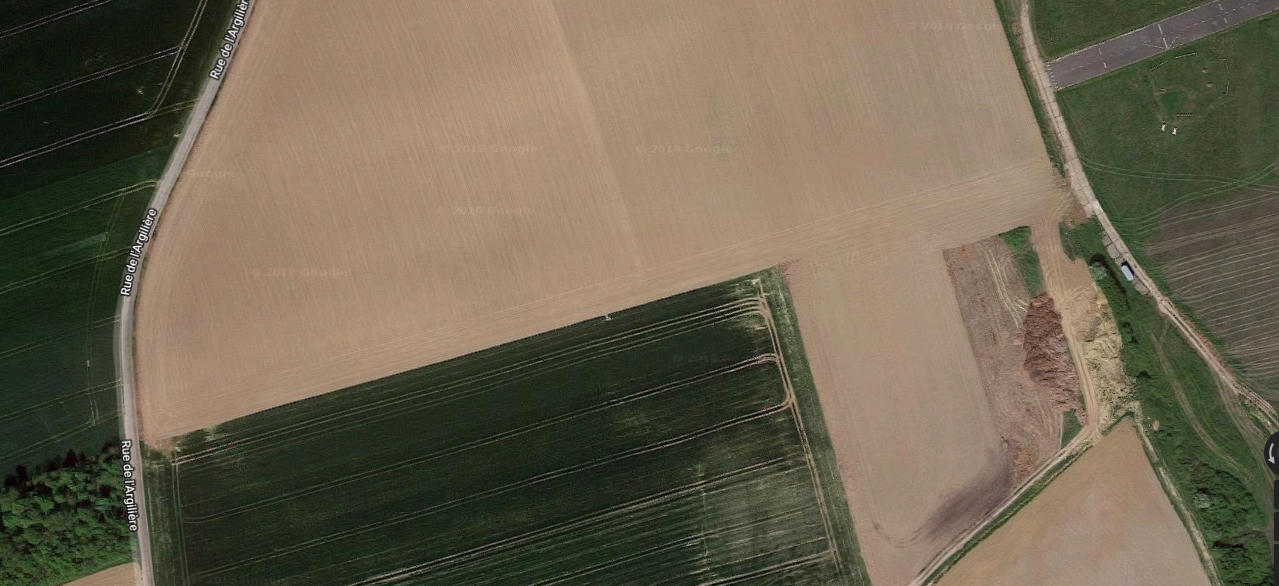 Je débute mon dernier virage un peu avant le bosquet d’arbres
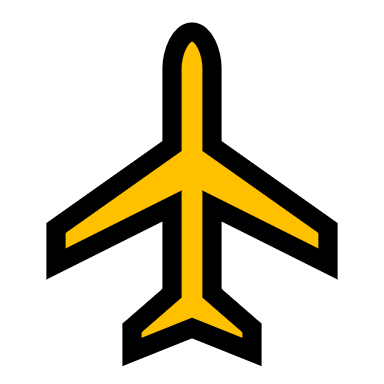 Axe de la piste
Axe de mon repère
Trajectoire de l’avion
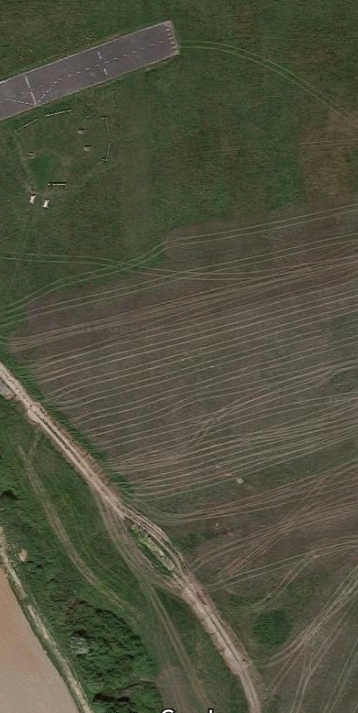 Je débute mon dernier virage un peu avant le bosquet d’arbres
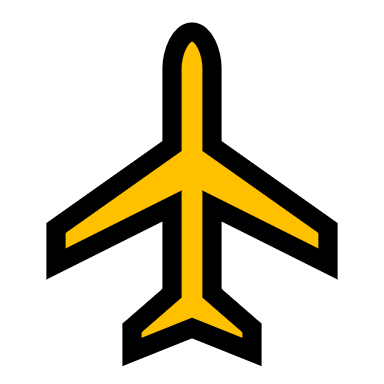 Axe de la piste
Axe de mon repère
Trajectoire de l’avion
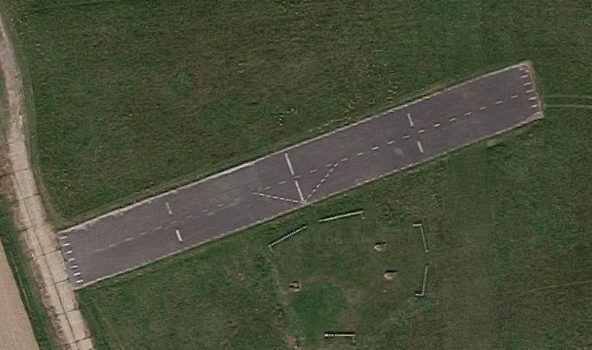 Le tour de piste
En respectant ce principe, la finale se fait suivant un axe légèrement « sortant » de la piste, selon la diagonale qui permettra à l’avion de finir sa course dans l’herbe, côté opposé aux Pilotes.
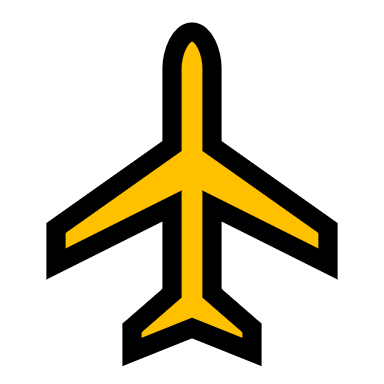 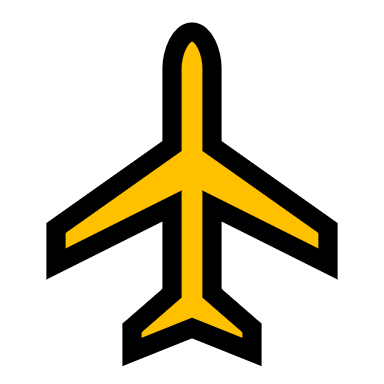 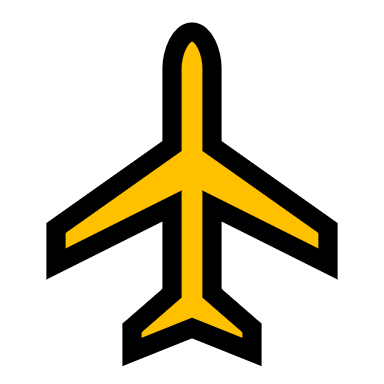 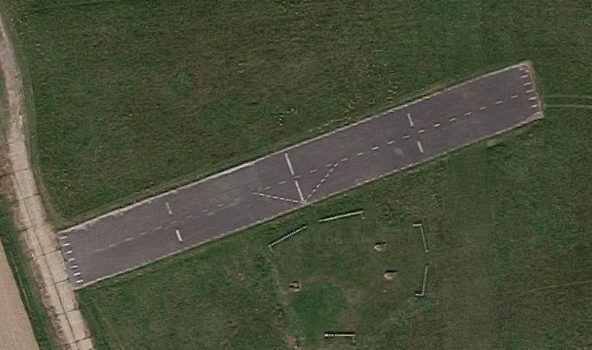 Le tour de piste
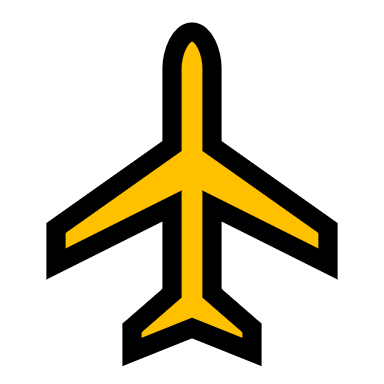 Et non dans les pieds des Pilotes comme cela se voit encore parfois…
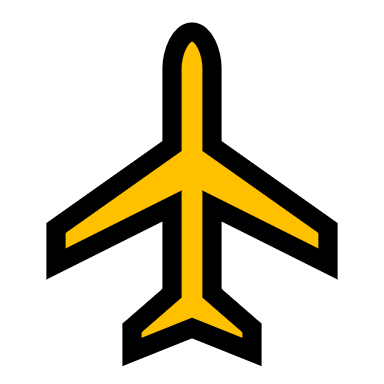 Le décollage
Autre situation propice aux casses
Les réponses apportées montrent une certaine disparité dans la vision de ce risque, où les performances de l’avion sont sous-estimées, ou une minoration du risque lors de cette procédure
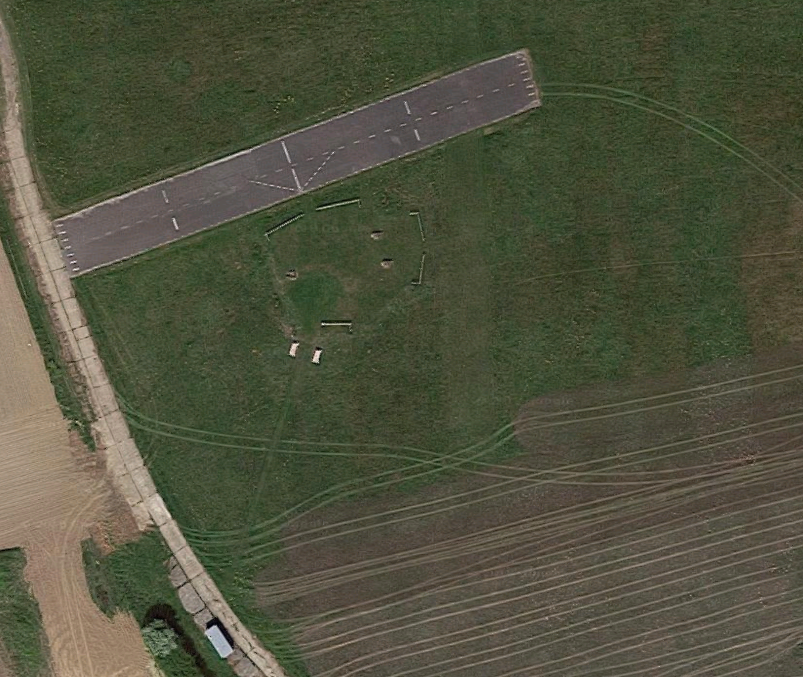 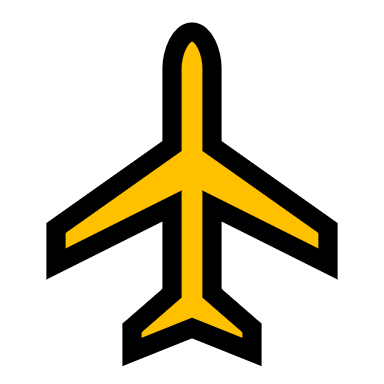 L’avion doit être placé devant le point Pilotes et pas en-avant, car en cas de mauvaise tenues d’axe, il pourrait heurter la zone de préparation ou la survoler
Position pour décoller
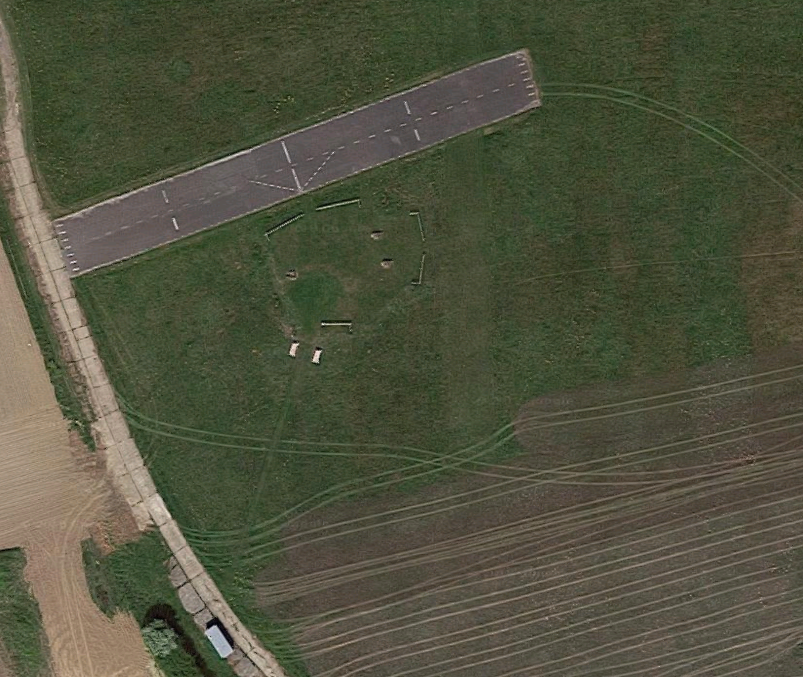 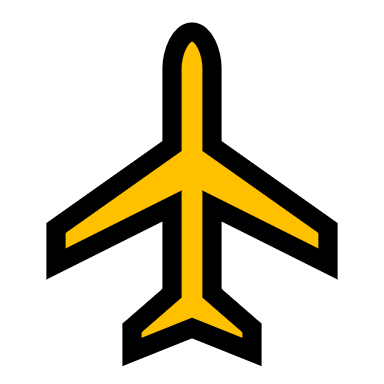 Position pour décoller
L’avion doit être placé devant le point Pilotes et pas en-avant, car en cas de mauvaise tenue d’axe, il pourrait heurter la zone de préparation ou la survoler
Pourquoi?
Car lors de l’accélération, l’avion a peu de défense vis-à-vis du vent et aura tendance à s’orienter dans son sens, et donc, en fonction de son orientation à avancer vers les Pilotes,
Peu de vitesse = peu de manœuvres possibles et faible réactivité de l’avion
En plaçant l’avion après le point Pilote, nous nous affranchissons de ce risque
De plus, les longueurs de pistes restantes sont largement suffisantes pour nos modèles
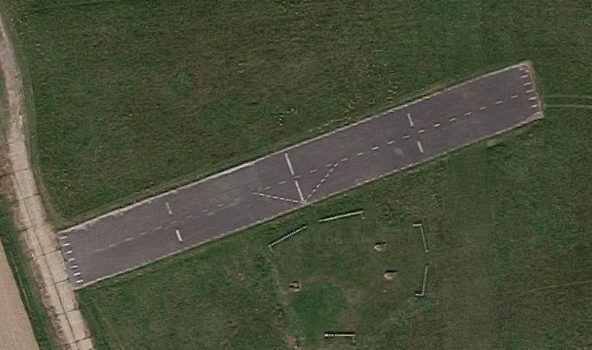 Sur 100m  de piste; 50m sont largement suffisants pour décoller
En 09
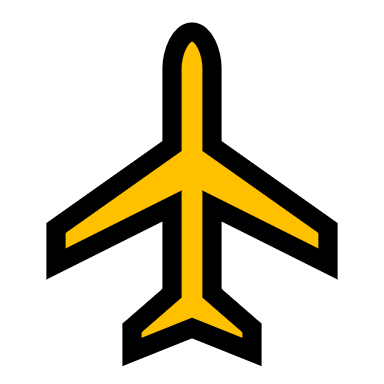 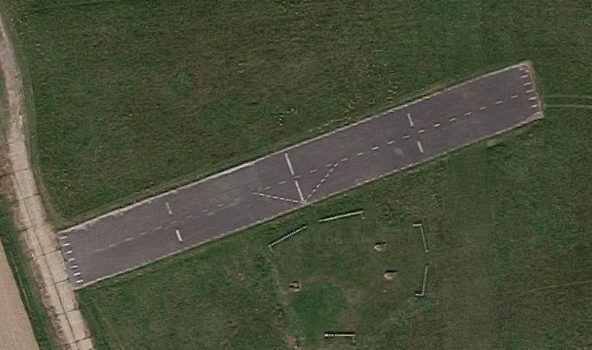 Sur 100m  de piste; 50m sont largement suffisants pour décoller
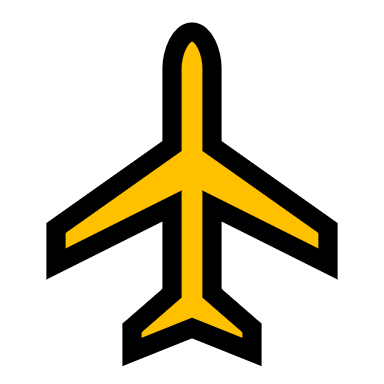 En 27
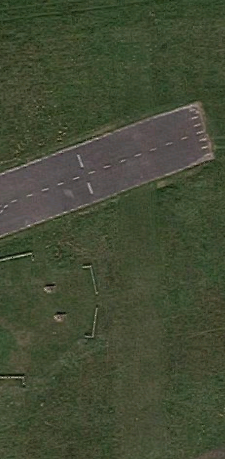 Certes, c’est un peu plus juste, mais cela fonctionne encore…
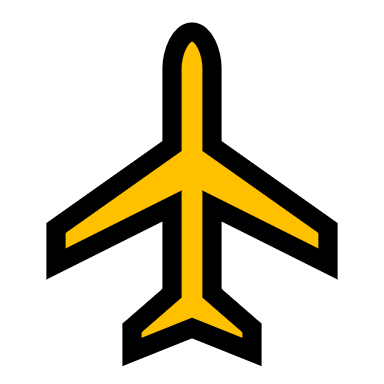 En 03
Et pour y arriver, le recours à une aide peut être nécessaire pour pousser le modèle sur les premiers mètres afin de lui faire faire ses premiers tours de roues dans l’herbe; manche à cabrer pour soulager le train avant ou éviter le pylône, l’avion va accélérer et quitter le sol, mais attention à le laisser accélérer par le suite avant de monter « trop tôt »
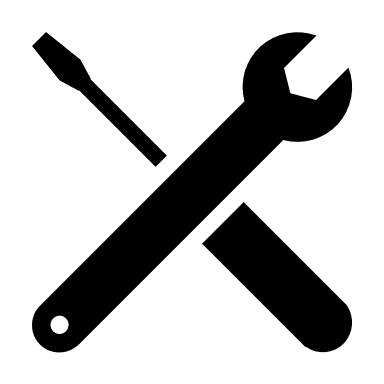 Mécanique du vol
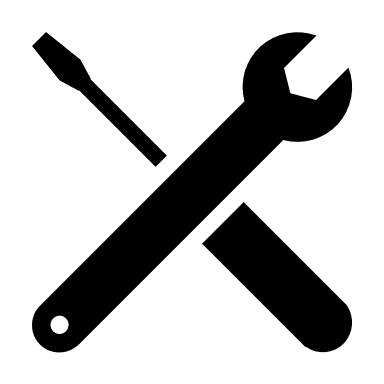 Pour comprendre les réactions de notre avion
La portance
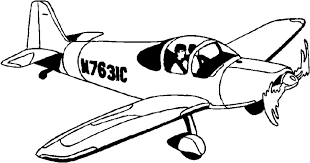 La portance
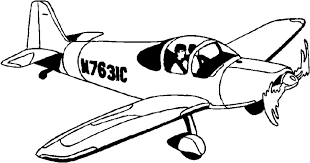 De façon quasi-linéaire jusqu’à atteindre un maximum de portance, peu de temps avant le décrochage
C’est pour cela qu’un avion décroche toujours à la même incidence 
(et non à la même vitesse)
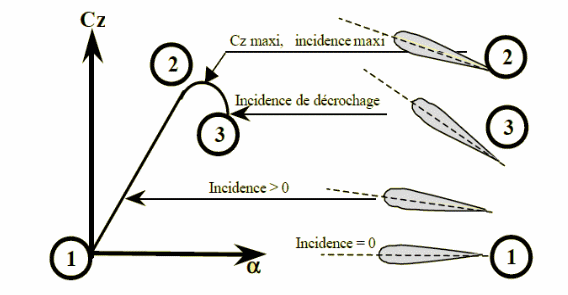 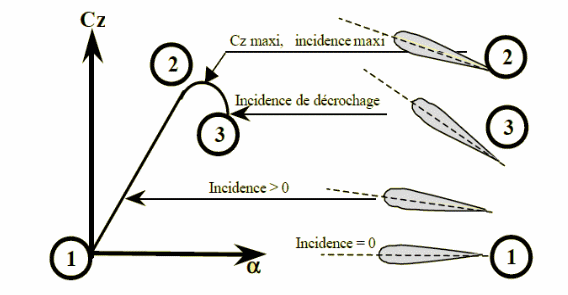 Le décrochage
Perte de portance souvent incriminé à un manque de vitesse
Oui et non…
Il résulte d’un dépassement de l’incidence de décrochage
L’aile n’est plus en mesure de porter l’avion car elle est trop « inclinée »
La vitesse de décrochage
En virage
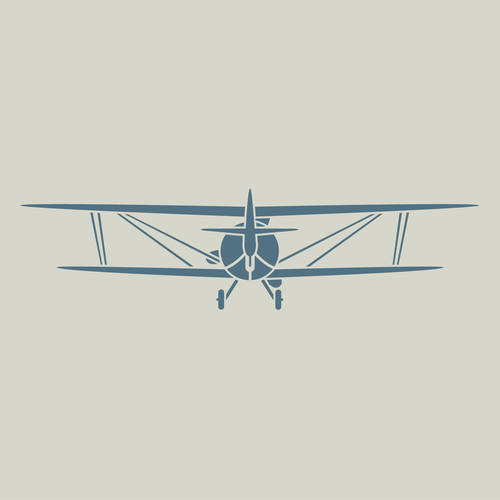 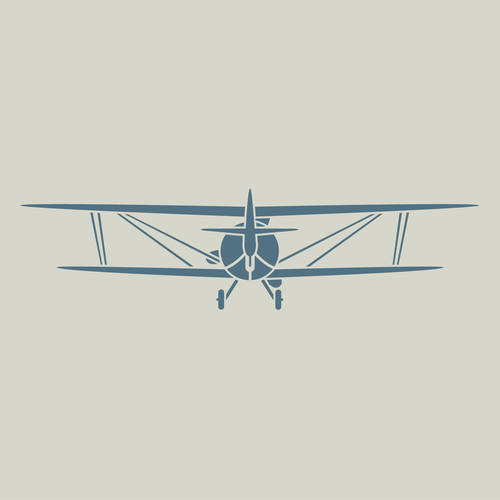 Portance « manquante »
Portance
Portance
Poids
Poids
À cause de la flèche jaune, l’avion descend en virage, il lui faut plus de portance
2 solutions
Les gaz et la vitesse
La vitesse = énergie cinétique:  Ec= ½ .m.V²
L’altitude = énergie potentielle: Ep= m.g.z
L’énergie de notre avion = énergie mécanique : Ec + Ep
Gestion du point d’aboutissement : grâce au moteur, car il va apporter de l’énergie supplémentaire, ceci permettant d’aller plus loin
À l’atterrissage
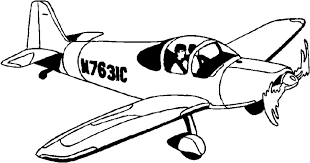 Avec un peu de moteur
Sans moteur
La vitesse se gère par l’assiette (et donc par l’incidence)
À l’atterrissage
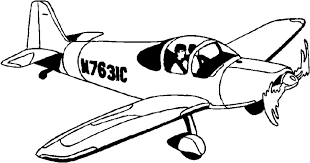 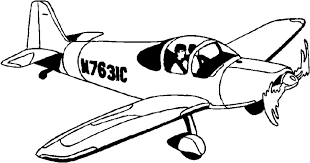 Vitesse faible
Vitesse élevée
La finale
À partir du dernier virage, l’objectif est de ramener l’avion sur la piste sans moteur (comme un planeur), ou en limitant l’emploi du moteur
La finale
Avec un peu de gaz, je déplace mon point d’aboutissement
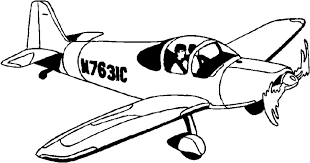 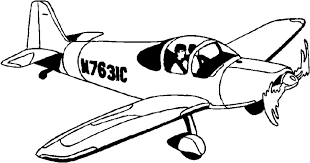 Avec mon assiette, je régule ma vitesse
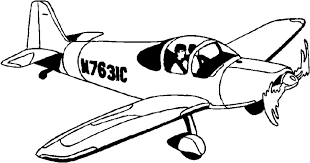 La gestion des paramètres
La caisse à outils pour passer une saison en toute sécurité, et en minimisant la casse
Réglementation
Le Législateur s’étant penché sur la question des drones, les positions et dispositions retenues concernent également les aéromodèles, et leur pilote, même ceux évoluant sur un terrain déclaré auprès de la DGAC et de la FFAM
Contexte réglementaire
Les arrêtés du 
19 octobre 2018 relatif à l'enregistrement des aéronefs civils circulant sans personne à bord 
12 octobre 2018 relatif à la formation exigée des télépilotes qui utilisent des aéronefs civils circulant sans personne à bord à des fins de loisir
Définissent le cadre réglementaire introduit en 2018 suite à la loi n° 2016-1428 du 24 octobre 2016  relative au renforcement de la sécurité de l'usage des drones civils et du  décret n° 2018-882 du 11 octobre 2018 relatif à l'enregistrement des aéronefs civils circulant sans personne à bord.
Contexte réglementaire
La version décodée de ce corpus législatif:
Tous les pilotes d’aéromodèles de plus de 14 ans doivent avoir suivis la formation et avoir réussis le test en ligne pour pouvoir voler
Tous les aéromodèles* de plus de 800g doivent être enregistrés
* seulement ceux en état de vol et qui voleront à partir de la saison 2019
Contexte réglementaire
Globalement, nous sommes tous concernés
À l’exception de quelques modèles ou pilotes de planeur super léger…
Pour éviter de passer au travers des mailles du filet (et être sanctionnables), formons nous tous et déclarons les modèles que nous utilisons
Contexte réglementaire
Cas particulier:
Les pilotes de moins de 14 ans : la formation n’est pas obligatoire mais ils doivent être obligatoirement supervisés par un adulte ayant suivi la formation et réussi le QCM
Les élèves-pilotes: ils sont sous couvert du moniteur ayant suivi la formation et réussi le QCM
L’avion-école: il est déclaré par un responsable du club, sur une adresse différente de celle utilisée pour la déclaration de ses propres modèles. Il devient alors le gestionnaire de la flotte du club vis-à-vis de l’Administration.
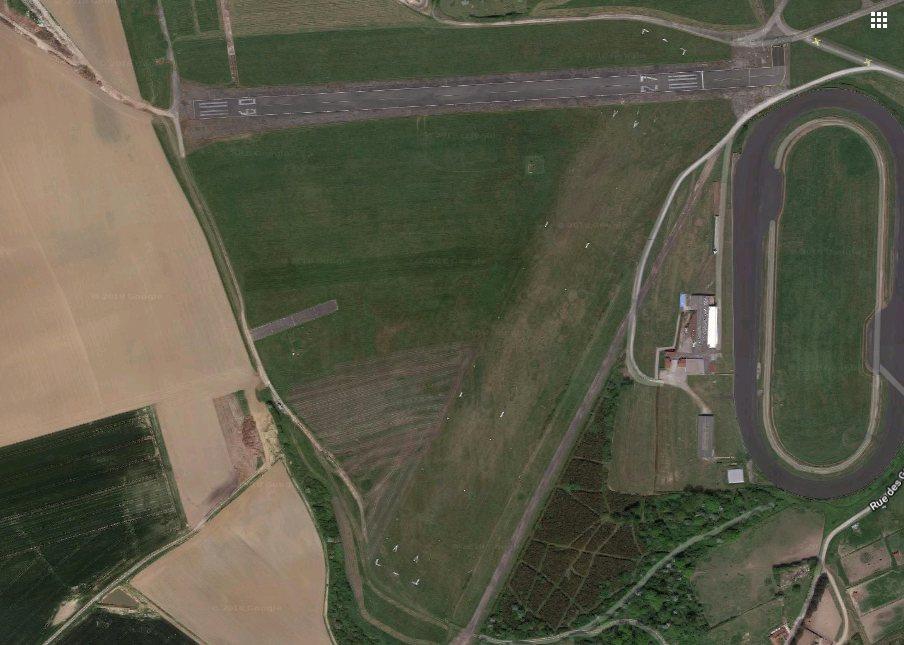 « Emprise » autorisée sur l’aérodrome – limité à 150m d’altitude
200m
Le protocole ne régit pas le survol des champs aux alentours = respect des règles de l’air altitude <150m
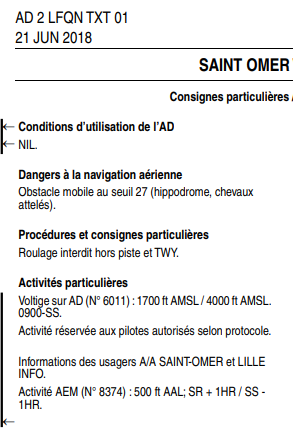 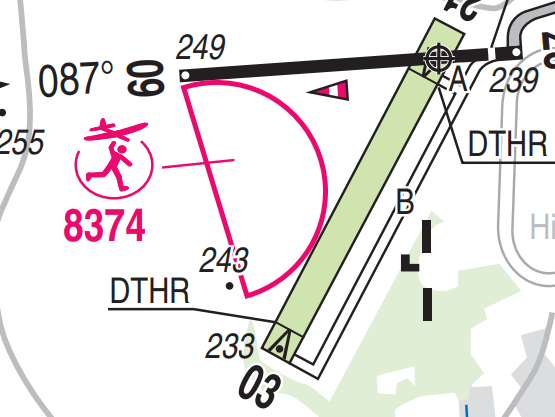 Carte VAC LFQN : la carte a été mise à jour le 13/09/18, et le corps de texte le 21/06/18
Intégration sur la plateforme
Décryptage de la carte VAC: nous sommes une enclave sur l’aérodrome, dont la définition est donnée par « le volume d’un cylindre tronqué*, de rayon 200m, centré sur le terrain de modélisme, et dont la hauteur est de 500fts par rapport au sol (~150m) » et dont les heures d’activités sont « 1h après le levé du soleil à 1h avant son couché »
* tronqué car la partie « manquante » ne fait pas partie de la zone aéronautique; les règles de l’air s’appliquent donc à cette dernière.
En volant au-dessus des champs, en respectant une altitude <150m, avec l’autorisation tacite du propriétaire (suffisante car nous ne décollons / atterrissons pas depuis son champs)
Protocole de sécurité
Je vous invite à en prendre connaissance si ce n’est pas déjà fait 
Protocole de sécurité
Application du protocole: §3 « Procédures d’exécution »
obligation d’être accompagné par un assistant pilote-opérateur
Ce paragraphe est repris dans notre règlement intérieur (art.4. Déroulement des vols - §b) et son statut est précisé à l’art.3.b 
« 3.b) Seuls peuvent pénétrer sur le terrain les membres pratiquants à jour de leur cotisation, régulièrement licenciés à la F.F.A.M. »
La licence « encadrement / non-pratiquant » est suffisante.
Il est important de signaler toute présence autre au Comité Directeur, qui remontera en temps l’utile l’information à la Mairie
Fin
Merci de votre attention